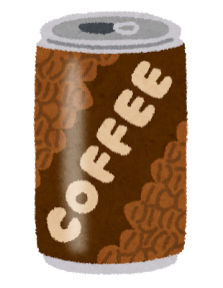 栄養成分表示
100ml当たり
 
エネルギー　49kcal
たんぱく質　0.8ｇ
脂質　　　　0.9ｇ
炭水化物　　9.4ｇ
食塩相当量  0.1ｇ
栄養成分表示
1枚(50g)当たり
 
エネルギー　279kcal
たんぱく質　3.8ｇ
脂質　　　　16.9ｇ
炭水化物　　28.0ｇ
食塩相当量　0.1ｇ
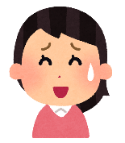 栄養成分表示
1食(400g)当たり
 
エネルギー　722kcal
たんぱく質　20.7ｇ
脂質　　　　21.1ｇ
炭水化物　　107.5ｇ
食塩相当量  3.7ｇ
栄養成分表示
1食(100g)当たり
 
エネルギー　405kcal
たんぱく質　9.1ｇ
脂質　　　　20.1ｇ
炭水化物　　47.1ｇ
食塩相当量  4.6ｇ
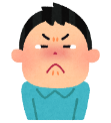 塩辛い食べ物が大好きです
栄養成分表示は１００g当たり、１袋当たり
などで表示されています。
基本は  左図  のように、エネルギー、たんぱく質、脂質、炭水化物、食塩相当量の順番に表示されています。
このコーヒーの場合、内容量が２６０mlであれば、
エネルギーは ４９×２.６≒１２７kcalとなります。
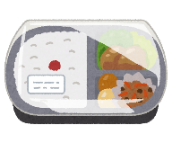 お菓子を食べ過ぎてしまいます
Ｑ＆Ａ
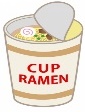 Ｑ　栄養成分表示のエネルギーが“０”と書かれている食品は本当に０kcalなの？
Ａ　１００ｇあたりのエネルギーが５kcal未満の場合には“０” と表示できます。エネルギー以外にも脂質、糖類など基準値未満であれば“０”と表示できる栄養成分があります。
他にも、例えば 糖類 が１００ｇあたり０.５g未満の場合には“０”と表示できるようになっています。
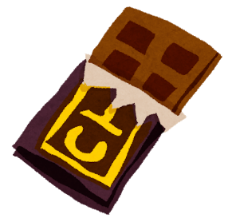 1日のおやつの目安は約２００kcalです。
エネルギーに注目してみましょう！
  左図 のチョコレートを１枚食べると２７９kcalになるので、分けて食べる方法もありますよ。
10　栄養成分表示を活用するコツ

　皆さんは、食品を選ぶ時、栄養成分表示を見ていますか？「栄養成分表示」は、エネルギー（熱量）、たんぱく質、脂質、炭水化物、食塩相当量などの栄養成分を表示したもので、栄養に関する大事な情報源です。食品を購入する際は、栄養成分表示を活用して、健康づくりに役立てましょう！
食塩摂取目標量
・成人男性7.5g/日未満（12～14歳は7.0g未満）
・成人女性6.5g/日未満（12～14歳も6.5g未満）
スーパーマーケットやコンビニなどに並ぶたくさんの商品の中から、健康や栄養を考えて自分にあった
商品を選ぶと食生活の改善につながります。
食塩はとりすぎると高血圧につながるので要注意です。
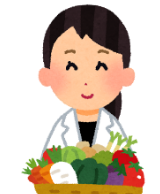 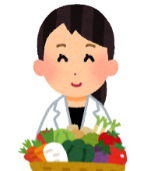 栄養成分表示って何？
★おやつの選択方法に活用！
★食塩相当量を見て、減塩対策！